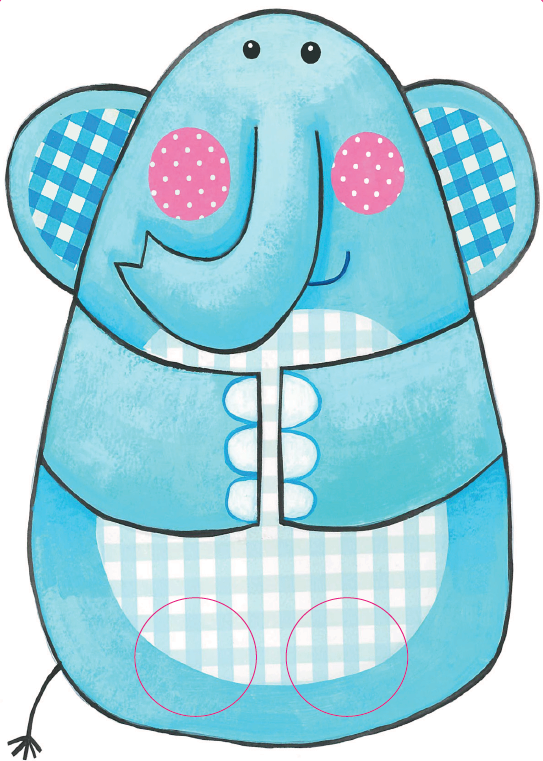 Seo Dùdan.

’S e ailbhean a th’ ann.
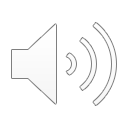 [Speaker Notes: Here’s Dùdan. He’s/It’s an elephant.]
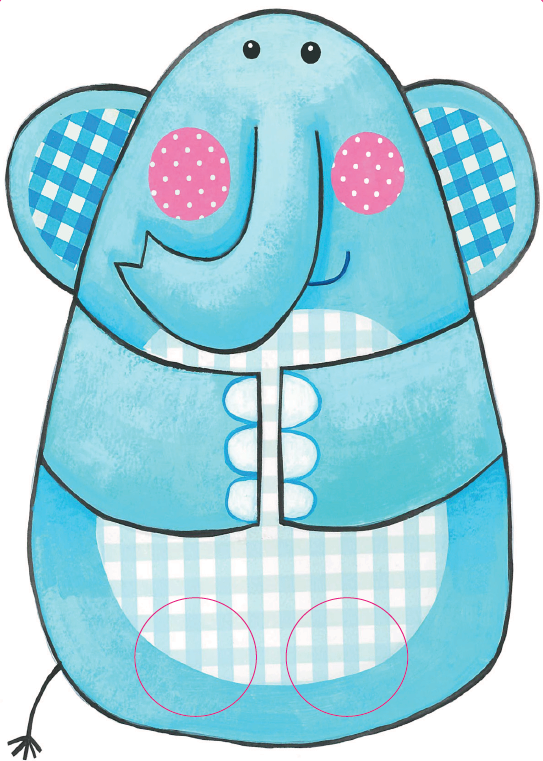 Bidh a shròn a’ seinn.
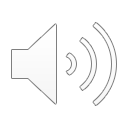 [Speaker Notes: Its/His trunk (nose) sings.]
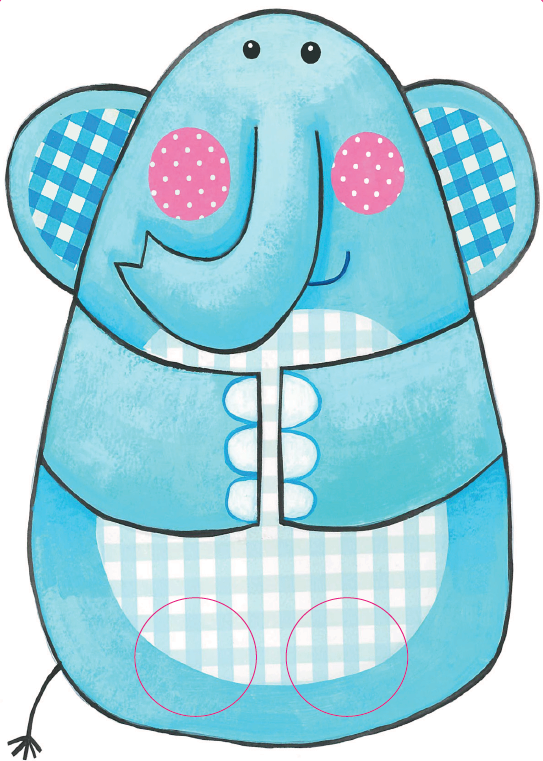 Tha e mòr, làidir.
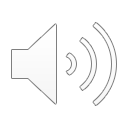 [Speaker Notes: It/He is big and strong.]
Bidh ailbhean a’ coiseachd le casan mòra trom

Tha e uabhasach àrd
Agus uabhasach cruinn

Bidh ailbhean a’ coiseachd le casan mòra trom

Ag ithe nan geugan ’s 
A’ sèideadh ’s a’ seinn.
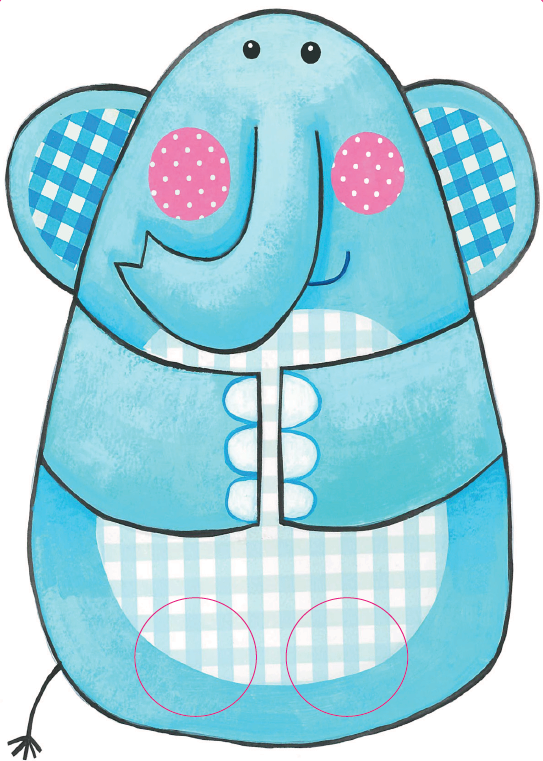 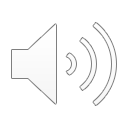 [Speaker Notes: An elephant walks with big heavy legs.
It is very tall and very round.
An elephant walks with big heavy legs.
Eating tree branches and blowing and singing.]